MAY 2018
New ways of thinking about professional practice with parents with learning difficulties where there are concerns about child neglect.
Beth Tarleton, Wendy Merchant, Danielle Turney, Nadine Tilbury

Getting Things Changed project
Norah Fry Centre for Disability Studies, University of Bristol
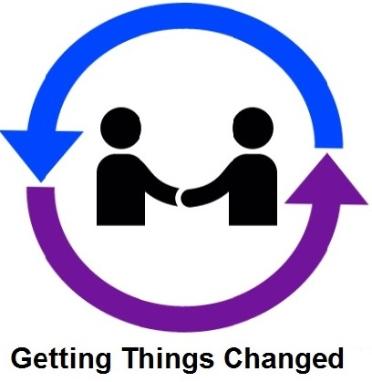 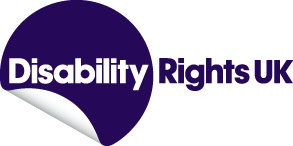 1
MAY 2018
Details of mothers
9 mothers (less than half living with partners)
2 mothers with one child only - baby and age 7
7 have one or two older children
5 families older children have been removed
1 family spends alot of time with grand parents
1 child lives with family during the week
1 child, who is disabled, has regular respite
1 family has ongoing contact with previous foster carers
2
MAY 2018
Concerns about the welfare of the child
Grubbiness of child reported by nursery
Child needed to have 7 teeth out 
Child under-weight 
Older child very badly scolded
Concerns regarding father/partner/Uncle 
Inappropriate friends
Family was homeless 
Poor housing
2 Mothers felt the concerns were linked directly to their learning difficulties.   
One mother spoke of abuse in her childhood
3
MAY 2018
Adults involved with family
6 had support from family

Professionals:
Children’s social worker
Special parenting service
Usually an advocate (1 mum didn’t believe they helped, another family supported)
Others varied: Health visitor, family aide, LD social worker, LD support worker if diagnosed LD, nursery, school
In one area, tutors on college course.
4
MAY 2018
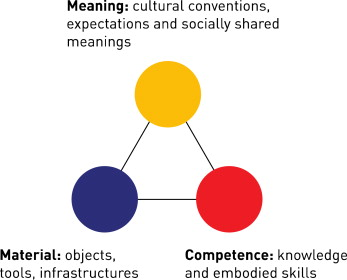 Elements and linkages sustaining practices. Adapted from Shove et al., (2012: 29); Spurling et al. (2013: 9) by Piscicelli et al., 2015: 23
5
MAY 2018
Differing relationships with Child’s social worker
From feeling they didn’t understand them and wanted to remove their child  to understanding they are there to help 

'I will work with you because the judge said, and this is my last chance, but don't think that I don't – I can't trust you. I can work with you because I have to, and it's for  the baby, to make sure that my baby stays with me. But I do not trust you.'

‘I’ve had a couple of social workers that didn’t understand.’
6
MAY 2018
Changing relationships with the child’s social worker
One mother’s story:
‘I'm going to put my hands up and say that my hygiene wasn't that brilliant, and I wasn't looking after my- ourselves. The place was totally in a mess,.... But as I say, it was both our faults why our son was taken. But this time we proved to them. We asked for help and we got help.’
 
‘With my daughter I thought, No, this time I'm going to show them how much I've changed.’
7
MAY 2018
Positive relationship with at least 1 professional
Workers from the special parenting service as well as health visitors and family support workers and children’s social workers
Parents felt ‘respected’ and ‘supported’
Helped parents to understand and learn
Parents felt they could contact professional if they needed advice even if not currently working with them
8
MAY 2018
Practical approach
‘Showing me stuff on, like, a doll. And, like, worksheets’.
Easy information
Showing how to do things
Use of video
Discuss feeding
Teaching how to cook
Help with budgeting
Help to get on the housing list
‘Helps me play with him.’
9
MAY 2018
Understandings (meanings) about parents with learning difficulties

Recognised on-going  impairment

‘Mainly that that parent has difficulty processing information, and may have difficulties with their own literacy, numeracy, and speech and language, that sort of thing really.’
10
MAY 2018
Recognised parents’ on-going support needs

‘A higher need for support and information in a way that suits them.’

‘Somebody who would actually need some extra help, either from family members, or from professionals, in order for them to be able to care for their child, to meet the child's educational needs, and emotional and physical need.’
11
MAY 2018
Recognised stigma parents face


‘Society's probably been quite cruel, even from when they started as children, because children in schools get picked on when they've got learning difficulties, and I think it can continue, you know, through life.’
12
MAY 2018
Recognised the multiple issues faced by parents

‘If you've got a parent whose mind is completely preoccupied with not having enough money, fear, maybe mental health issues, then it's very hard to sort of prioritise, and be thinking about your child's needs. So I would say that a percentage of the parents that we see with learning difficulties and neglect, it's actually because of those broader, social, mental health issues, that prevent all parents, actually, from being able to prioritise.’
.
13
MAY 2018
Understandings (meanings) about neglect by parents
Not deliberate neglect

‘Not maliciously neglectful’

‘Parents with additional needs, OK, there might be neglect there, OK, there might be identified areas of neglect. However, potentially, probably, not intentional’ 

‘Not automatically make the link’ between ld and neglect but would ask the question:  ...I would wonder whether those parents had been appropriately supported in a way that they could access and understand, to parent their children effectively.’

‘
14
MAY 2018
Assessment of ability when children have previously been removed

Person-specific 
‘I don’t always think that people should have second chances. But obviously a lot of that will be dependent on the situation. And how many chances do you give someone?’

Change should be recognised
‘something needs to have changed for children’s services to be convinced.’
15
MAY 2018
Safety of child
‘I believe that everybody has the right to appropriate support to parent their children effectively. And if they have had access to that and things haven't worked out, that doesn't mean that they shouldn't have the opportunity to try again with different, more...differently shaped support, or whatever,  as long as the child is safe in the meantime.  I think people can change. People can change. And also that sometimes where people talk about having a second chance, it's because the first chance wasn't appropriately supported in the first place, and that was why things went wrong.’
16
MAY 2018
Reaching decisions regarding removal

‘So if the scales tip, if you like, if you're sort of thinking, actually this child isn't safe, you know, this plan isn't working, it's a really, really hard process. It's a really hard process as an individual, but it is in a team. And it's no surprise that at those points there can be quite a lot of splitting, and sometimes conflict in the team, because different people are reaching that decision at different points of time. And I don't think there's a way round that; that's probably actually how it has to be.’
17
MAY 2018
Working with parents - positive practice
Focus on welfare of the child/ren

‘It could be successful practice that you've identified that a parent can't do it, and that child is in a place where it is now having all of its needs met.’
‘We absolutely sit on the fence whether the good outcome is the child being removed  or the child staying… Whatever is right for the child. … You know, they can both be really good outcomes” (Specialist parenting service)
18
MAY 2018
Understanding the parent and their situation
‘I think it's having a clear understanding of their difficulties, and knowing what works and doesn't work for them … communication is key in my job, so it's finding out what best – what tools are best to use, what format's best to use, what approach is best to use. So I think it's a case-by-case approach, on just, you know, having a …  profile of a parent, and actually what works and doesn't work for them.’

‘
19
MAY 2018
Clarity about concerns
‘Just, you know, working openly and honestly, you know, keeping the person, you know, aware of, you know, what your sort of thinking is, and, you know, what things you're sort of worried about, you know, regularly discussing that.’   (Children’s social worker)

‘We did it around the Signs of Safety: what we were worried about, what's working well, and what needs to happen. So that Mother was clear, you know, what, as professionals, what we're worried about, what was working well, and what needs to happen. Because actually the concerns that we had, they weren't Mothers and Mother’s partner’s concerns.’

)
20
MAY 2018
Relationship with the parent

‘Clinical skills are obviously important, but without a relationship with families, then all is lost, in my opinion. So a great deal of effort needs to go into building relationships, building trust, in order to get the best outcome for families.’
21
MAY 2018
Parents are central to the team

‘I think it is that: it has to be working as part of the team, but with the parent with learning disability as part of the team. Not the client, and not the person with LD, it's just all being a team and working together….’
22
MAY 2018
‘So it's actually understanding that they're still the expert on their child, they are the parent. You know, and it's a team approach. So it's ensuring that they know who we are, what our roles are, you know, in a professional manner, but also caring manner in there. Yeah, I'd expect us to be very much talking to parents, ensuring that they're happy to have that information, to have that consultation at that time, for us to be involved, but also really well-informed on anything that, you know, sort of we're trialling, doing, recommending, you know, and that they're part- you know, they're very much the lead on, and part of that team around their child. ..it's the only approach that works; parents really need to be part of the decision-making.’
23
MAY 2018
Tailoring support to family’s needs
‘But with Mother  we actually, you know, took a doll and took it into the sleep environment, and put it down in the cot, and showed her how to make the cot up, and what things to think about and so on, and were much more hands-on and practical with that. And also repeating it, so that she could understand it […]
... we used a DVD about how to attach baby at the breast, what that looks like, we showed her with a doll, we gave her the opportunity to hold a doll, we lent her a DVD and went through it with her about how to hand express if she couldn't attach baby to the breast, and what that would be like, and showed her how to do that with a little breast, and all those kinds of things working up to the birth’ ‘
24
MAY 2018
Meetings
Flexible timings
Short
Easy read versions of reports
Involve advocate
Accessible room
Transport
Reminders
Easy read note confirming what was said.
25
MAY 2018
Practical ways of working together
Use of cognitive assessment to explain parents needs to team
‘Team around the child’ approach
Specialist workers providing training and role modelling how to work with parents to rest of the team
26
MAY 2018
Resources used
Assessments - PAMS especially ‘I need help’ questionnaire, Cognitive, SALT
Easy communication - pictures, plain talk, no jargon, no abstract concepts
Change resources – My Baby 0-1
The Social Baby video
Breast feeding video                   
Use of doll.
Signs of Safety  & I Thrive 
Video interaction Guidance
27
MAY 2018
Professionals working together
‘So it's been around parenting skills …. crucially the way that we've worked; we've never worked just singly with Mum, giving this advice, it's been about working with the team who've been able to then go and apply that at home. And show very practically what needs to be done’.
‘So we do talk a lot between professionals, about, sort of, what's not working. Quite clearly,  very quickly, you know, if something isn't working, it's picked up and discussed as a group. And part of that is sort of case-by-case sharing, so you're learning on the job with real-life cases, about, sort of, what works here. And then, you know, as I say, you would take that to case reviews, and also to CPD.’
28
MAY 2018
The 6 Ts
Working with parents takes:     
                           ↓
Time
Trust
Tenacity
Truthfulness
Transparency
Tailored response


Professionals worked in accordance with the Good Practice Guidance on Working with Parents with a Learning Disability ( DoH & DfES 2007, WTPN 2016)
29
MAY 2018
Role of specialists services
Expert knowledge/advice/guidance/joint work
Models:
Consultation model - parental learning disability specialists were called in to support or advise other practitioners such as health visitors / school nurses; 
Hub model - in which specialists at the centre co-ordinated all other practitioners’ involvement with the family.  

Driven by health sector practitioners, even where most of the day-to-day support/work needed was from the social care sector.
30
MAY 2018
Impact of specialist services

Confirmation of existing positive approaches
Usually based on a belief regarding maintaining children at home, if safe, and importance of relationship based practice

Reframing and supporting understanding
Positive use of cognitive assessment to explain how to work with parents
Explaining parents situations, reactions and fear of engagement
Challenging negative assumptions about parents
31
MAY 2018
The Good Practice Guidance on working with parents with a learning disability  DH/DfES 2007 updated by WTPN 2016

‘I mean it's all in the Good Practice Guidelines which we have then translated into our local policy, which just sort of says how we operationalise all of that.’

‘In terms of guidance, what would be widely known amongst our social work teams is the Good Practice Guidance, ... which is very much driven by our legal services, and saying, you know, you should be really familiar with this, and making sure that …’
32
MAY 2018
‘So I think for successful practice to happen, you need to have all of those markers that are in the Good Practice Guidelines: it needs to be collaborative, it needs to be positive, it needs to completely have the child's needs at the heart of the plan, of the practice, as well as the parent's needs, so there needs to be a good balance.’
33
MAY 2018
‘I think successful practices are everything from the Guidance. So making sure that, you know, the information's accessible, that we have clear referrals and timely referrals, that we do have a joint protocol ..., that the support is designed based on the individual's needs and strengths, and...that there's long-term [approach], advocacy – all of that.’
 
‘I also think it's successful when there's...all the agencies are working to the same agenda, going back to that challenge, that we all believe that, yes, this is do-able. This parent can do, and be safe, and be good enough to be able to do that. And I think that attitude is...you know, adds to the success of it.’
34
MAY 2018
5 main principles of the Good Practice Guidance:
Accessible information and communication
Clear and co-ordinated referral and assessment procedures and processes, eligibility criteria and care pathways
Support designed to meet the needs of parents and children based on assessments of their needs and strengths
Long-term support where necessary
Access to independent advocacy
                      www.bristol.ac.uk/sps/wtpn/policyessentials/
35
MAY 2018
Joint Committee on Human Rights Seventh Report
We consider that if the recommendations for good practice in each of these areas were implemented effectively, this could significantly reduce the risk that parents and children would be separated, in breach of the Convention.
A Life Like Any Other (2008)
36
MAY 2018
Kent County Council v A Mother [2011]

All social workers and family support workers, working with children and families need to be trained to recognise and deal with parents with learning disabilities. The [Good Practice] Guidance issued by central government needs to be followed.
37
MAY 2018
Medway Council v A and Others [2015]
It is clear that the purpose of the 2007 DoH Good Practice Guidance, namely to ensure that appropriate steps are taken to ensure services and training are in place to meet the needs of parents with disabilities, has yet to be met in Medway; and there appears to have been little if any awareness of the DoH Good Practice Guidance's recommendations shown by Medway's practice in this case.
38
MAY 2018
A Local Authority v G [2017]
Criticises lack of protocol for dealing with parents with LD and notes that was reflected in the approach taken within the case
Those working with mother should have been trained in working with parents with a LD, not just working with people with a LD
Work should have continued with parents after the children had been removed, not least to assess whether necessary changes were being made
Training was not adapted to mother’s needs 
Insufficient focus on planned support and a positive strategy to try and keep this family together
If support is provided in a timely and efficient manner, focussing on a solution for the children within their timescales is not inconsistent with a focus on supporting the parents
39
MAY 2018
Strategic planning for future need
‘What else do we need to change? I think the commissioning strategy, I might actually have a think about getting our commissioner involved now! Yeah, let's change that, shall we?’

‘If we don't know what the needs are, and the potential need is...If we get some facts and figures, we can plan more accordingly, to be able to meet that.... I don't think we probably collate the unmet need, things that we're not able to provide, in a formalised way, so that we can then put our case to our commissioners in order to say, 'Look, can we address this need that we're finding at the moment?' So I need – yeah, perhaps I as manager need to change that.’
40
MAY 2018
Major investment made in PAMS expertise in one area, in terms of training, finance and systems. Yet no statistics about anticipated numbers of parents with learning disabilities.

‘We have xxx children currently on child protection plans; it's interesting that I can say lots of data, but I don't know how many of those children’s parents have got a learning difficulty.’

‘The learning disability team aren't liaising with us about what they must know could well be coming through, I guess.’

‘We rely on  the service provider to identify need and to notify us as commissioners as and when they see that need shifting significantly.’
41
MAY 2018
Budgets


‘Can’t really say how much we spend on supporting parents with learning disabilities because it’s a sort of needs-led thing.’

‘and that's all out of my budget. It makes savings in other people's budgets.’
42
MAY 2018
Financing advocacy where there are concerns for the children
‘Care Act advocacy provision ...separate to our learning disability, advocacy, commissioned provision,. And that's where sometimes parents with LD receive that support….where it's around parenting it is a very, very resource-intensive piece of work, that has a longer duration than a lot of their other casework….we've talked about that, but haven't made any decisions about putting parameters around that. We leave that to the provider to manage their resources, and prioritise their resources ... [sometimes we end up using our] section 17 money, if we're feeling that actually that is an absolute necessity.’
43
MAY 2018
Pooled budgets - children’s / adults’ / health

‘We commision jointly from the pooled LD budget … whilst there will be some health outcomes, quite often the outcomes are around parenting function and independent living. [Midwives, Health visitors, maternity services, antenatal care?] at the moment we don’t really have a joined up approach to commissioning in that context…. That’s something to develop I think.’ 

S.75 arrangement for pooled budgets LD services between LA/NHS
plus contribution from Children’s Services to help focus on family
44
MAY 2018
‘So for children, or for parents with learning disabilities, following the assessment, if there was a need for ongoing support, it would be a discussion with children's about why is that support needed. So if it's support around the parents' needs, under the Care Act, then that would clearly come from me and my purchasing budgets. If the need is around support for the child, and isn't around the parenting of the adult, then children's would pay for it. Or from time to time, I know in the past we have got into – because it's quite hard to disentangle that sometimes – we have got into some joint funding arrangements. But it's on a case-by-case. We don't have a pooled budget that automatically funds it.’
45
MAY 2018
‘It's a parent budget or a child budget. You know, we all – I mean I know there's been an argument for quite a long time that the learning disability parenting team should be funded by children, because it's about parenting. That's the view of the adult services. And the view of children's services is, it is about parenting, but it's about working with the adults, therefore it's you.’

‘Clearly, with budgets shrinking over the years, it's kind of – you know, children's services have tried to push onto adults, and adults have tried to push onto children's .. but I have to say ... certainly my experience, both here and in other places I've worked, is that … actually, to kind of not do that, and to try and work together, in the long-run saves money.’
46
MAY 2018
Professionals believed that parents with learning difficulties did not deliberately neglect their children.  They recognised that parents had an intellectual impairment and that they needed support and teaching which may need to be long-term or recurrent.  (They worked in accordance with the Good Practice Guidance even though many professionals did not know about it.)
Knowledge of the importance of building relationships of trust with parents, recognising parents’ fears and working in partnership with parents.
Skills to explain, teach, advise, role model and ensure parents understood the concerns about the children’s welfare. Ability to provide information in easy formats.
Ability to work in a team with other professionals and to prioritise the welfare of the child while supporting the parents.
Recognised that successful practice was defined by process – how parents were worked with and the nature of the support offered - and could still take place even if, in the end, the child was removed from the parents’ care.
Provision of additional time to parents.

Use of: PAMS, Video Interaction Guidance and Signs of Safety.

Use of assessments to ensure professionals know how best to work with parents.

Use of easy information (CHANGE materials and items made by practitioner). 

Use of social baby video, breast feeding video.
Use of Dolls to learn how to look after a baby and knitted breast to show how to breast feed etc…

Access to expert advice from the specialist parenting team.
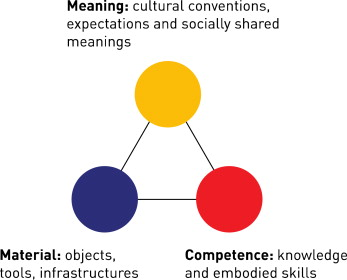 Positive parenting support
Elements and linkages sustaining practices. Adapted from Shove et al., (2012: 29); Spurling et al. (2013: 9) by Piscicelli et al., 2015: 23
47